Değerler Eğitimi
Hoşgörü 
ve 
İYİLİK
1
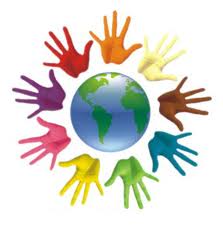 Hoşgörü, el ele vermektir.
2
Hoşgörü Nedir?
		Hoşgörü, müsamaha, tahammül, katlanma, görmezden gelme veya göz yumma, başkalarını eylem yargılarında serbest bırakma, kendi görüşümüze ve çoğunluğun görüş biçimine aykırı düşen görüşlere sabırla, hem de yan tutmadan katlanma demektir.
		 İzin verme, aldırmama, iyi karşılama anlamlarına da gelir.
3
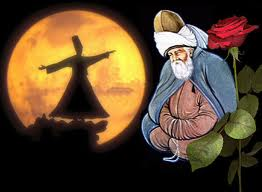 Mevlana hoşgörü'ye en güzel örnektir.
4
Hoşgörü Nedir?

		Sosyal ilişkilerde bir tarafın, bazen farkında olmadan, kasıtlı olmayarak, bazen de kasıtla diğer tarafa (maddi/manevi) zarar verebilecek bir sahne yaratması durumunda, diğer tarafın bunu görmezden gelerek veya cevabından vazgeçerek ödün vermek erdemlilğini gösterebilmesidir.
		Mevlana hoşgörü'ye en güzel örnektir Hoşgörülü olmak insanlarla ilişki kurmanın en iyi yoludur.
5
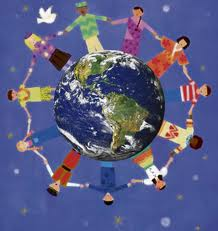 Hoşgörülü olmak insanlarla ilişki kurmanın en iyi yoludur.
6
Hoşgörü İle İlgili Özlü Sözler
	
	Sevdiğinin kusurlarını hoş görmeyen,sevmiyor demektir. 									                                 Goethe 
Hoşgörülü ol ki sana da öyle davranılsın. 
						Hz.Muhammed (Sav)
7
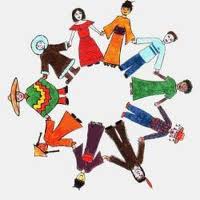 Hoşgörü dil, din, ırk ayrımı gözetmemektir.
8
Hoşgörü İle İlgili Özlü Sözler
		Hoşgörü, uygarlığın biricik sınavıdır. 
							Arthur Helps
Hoşgörü, yapılan her şeyin kolayca kabul edilip onaylanması değildir.
9
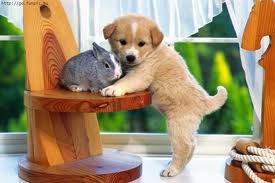 Hoşgörü, aynı ortamı özgürce paylaşmaktır.
10
Hoşgörü İle İlgili Özlü Sözler
	
	Affetmek, geçmişi değiştirmez ama, geleceğin önünü açar.
								Paule BoeseHoşgörü, başkalarının görüşlerini anlama yeteneği ve acı bir duygu beslemeden, anlayışlı bir tartışma arzusudur. 									                  Macintosh
11
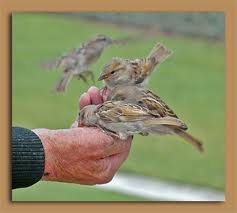 Hoşgörü, doğadaki tüm varlıkları sevmektir.
12
Hoşgörü İle İlgili Özlü Sözler
	
	Hoşgörüsüzlük, insanın kendi davasına inanmasının bir kanıtıdır. 
							Gandhi
 İnsanlığın kurtuluşunu sağlayacak en büyük erdem toleranstır. 
					     H.Wilhelm Van Loon
13
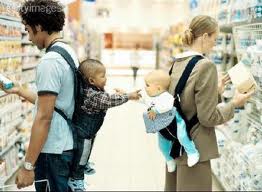 Hoşgörü, iletişim kurmaktır.
14
Hoşgörü İle İlgili Özlü Sözler
	Meyvesi çamura düşüyor diye, ağaca mı lanet edilir? 															Hölderlin
Toplumsal hayatta en yararlı erdem hoşgörüdür. 
							Dale Carnegie
15
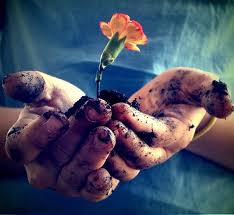 Hoşgörü, doğadaki canlıları sevmektir.
16
Hoşgörü İle İlgili Özlü Sözler
	Bu çağın gereği ortak bir din değil, çeşitli dinlere bağlı insanlar arasındaki karşılıklı hoşgörü ve saygıdır. 
								GandhiGülümsemek,iki insan arasındaki en kısa mesafedir.
			 			Victor Borqe
17
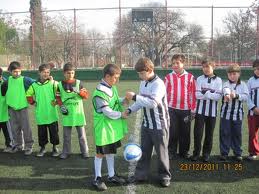 Sporun temelinde, hoşgörü vardır.
18
Hoşgörü İle İlgili Özlü Sözler
	Başkalarının iyiliği için uğraşan bir kişi, kendi iyiliğini de garanti altına almıştır.
								Confucius
İki şeyi unut;yaptığın iyiliği ve gördüğün kötülüğü. 
						        Lokman Hekim
19
Hoşgörü İle İlgili Özlü Sözler
	Hayattan hoşnut olun, çünkü size sevmek, çalışmak, oynamak ve yıldızlara bakma şansı veriyor.
								Henry Dyke
20
HOŞGÖRÜ İLE İLGİLİ HADİS’LER
" Mümin kişi, diğer mümine karşı duvar gibidir, birbirlerini takviye ederler."                                              PEYGAMBER(SAV)
Kardeşini güler yüzle karşılaman, kendi kovandan kardeşinin kabına su vermen de birer maruftur.
                                               PEYGAMBER(SAV)
21
HADİS’LER
Sana zulmedeni affet. Sana küsene git, sana kötülük yapana iyilik yap. Aleyhine de olsa hakkı söyle."                                                           PEYGAMBER(SAV)
Mümin kendisi için sevdiğini kardeşi için de arzular                                                           PEYGAMBER(SAV)
22